Learning Session 1Overview of ‘A’(analyze) from the D-M-A-I-C Model
1
The presence of the Laboratory African Regional Collaboration (LARC) logo on slides
indicates that content (in whole or in part) originates with the LARC Program
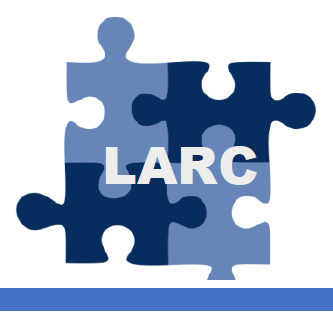 2
Analyze
Root Cause Analysis
Fishbone / Cause & Effect / Ishikawa Diagram
5 Whys
Pareto Diagram
LARC Workbook, p. 56-62
https://www.larccqi.org/uploads/resources/LARC-3.0-WORKBOOK.pdf
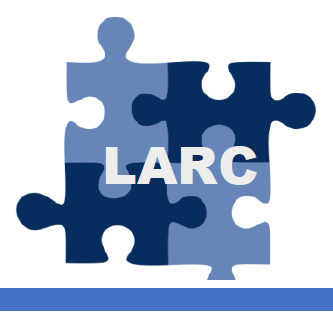 3
LARC Workbook
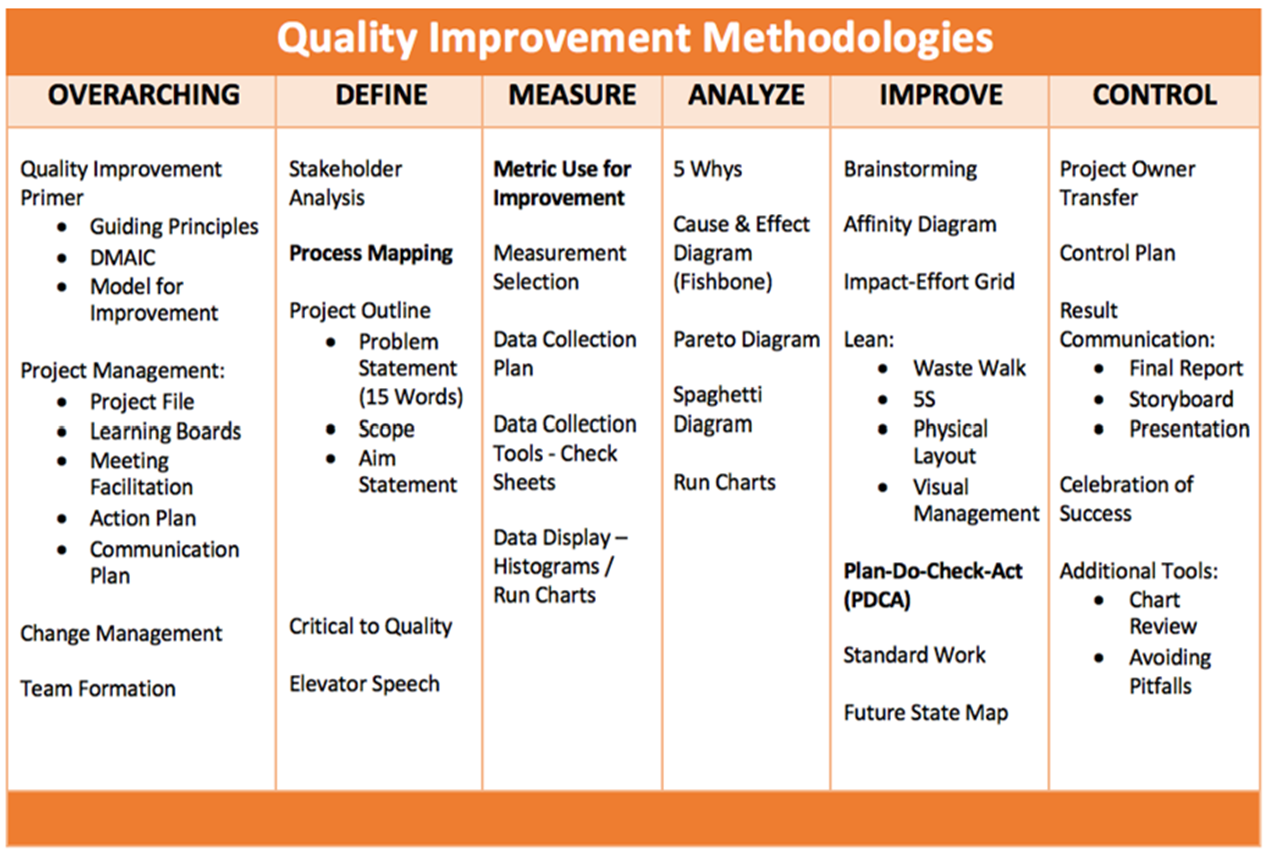 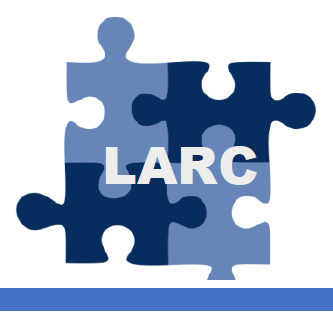 4
LARC Workbook
Categories to Review for Potential Causes
Fishbone Diagram
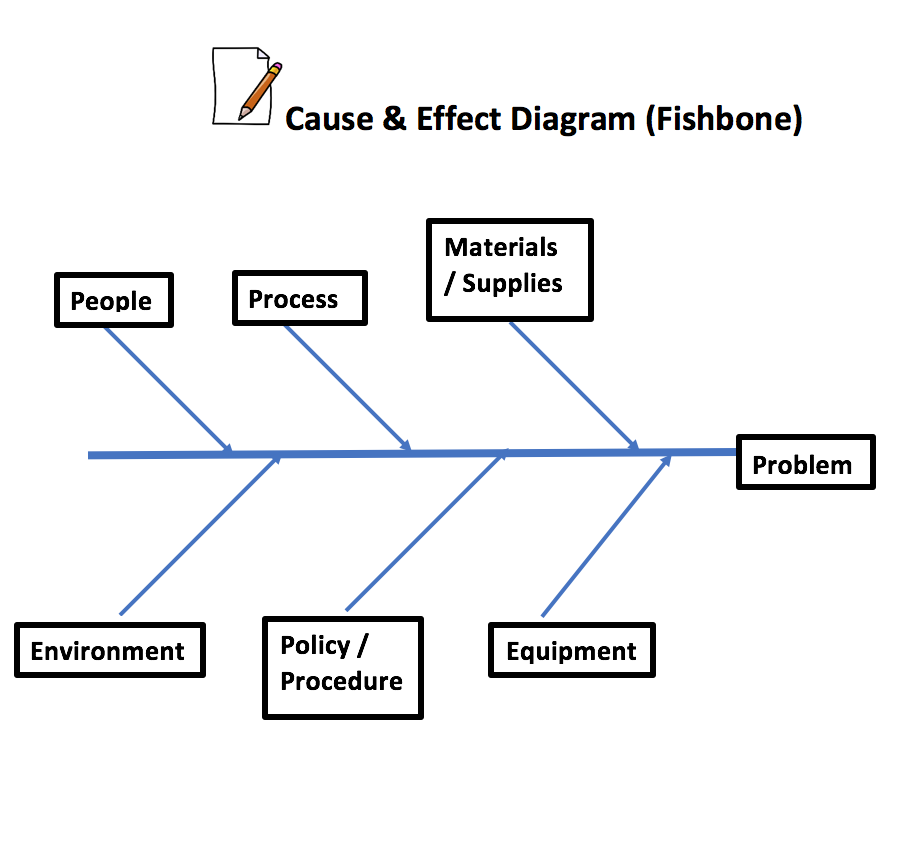 6 Ms
Man (People)
Methods (Policy/Procedure)
Materials (Supplies)
Mother Nature (Environment)
Measurement (Process)
Machine (Equipment)
LARC Workbook, p. 59
https://www.larccqi.org/uploads/resources/LARC-3.0-WORKBOOK.pdf
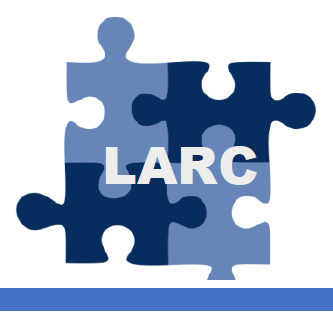 5
LARC Workbook
5 Whys
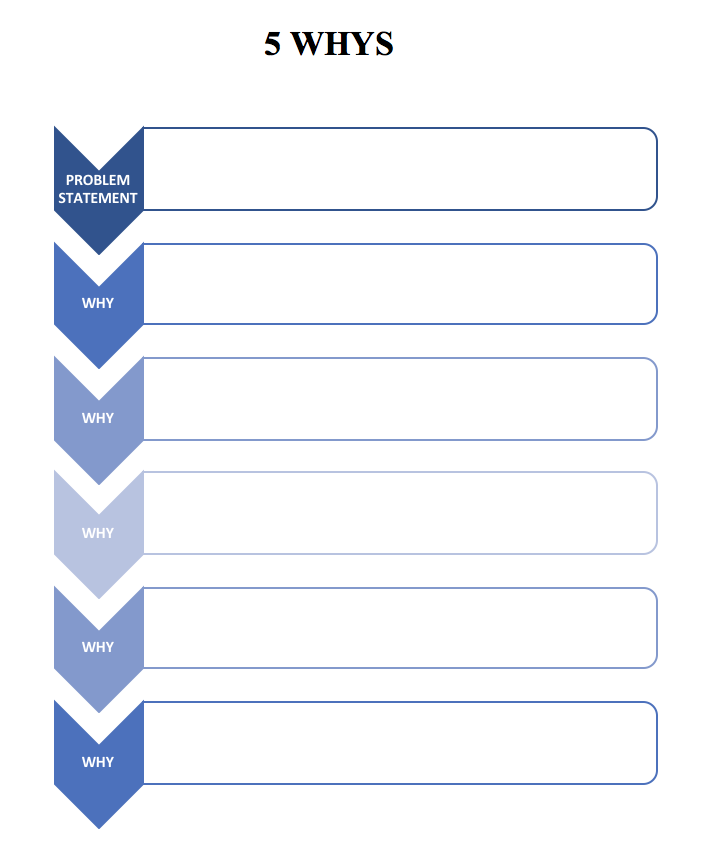 LARC Workbook, p. 57
https://www.larccqi.org/uploads/resources/LARC-3.0-WORKBOOK.pdf
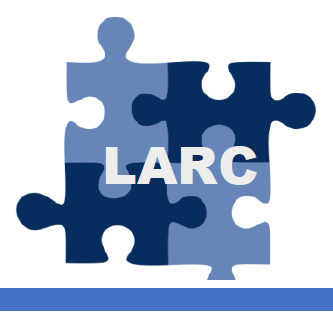 6
LARC Workbook
Pareto Chart
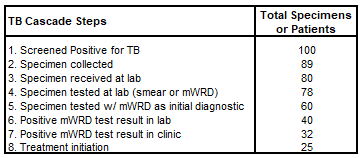 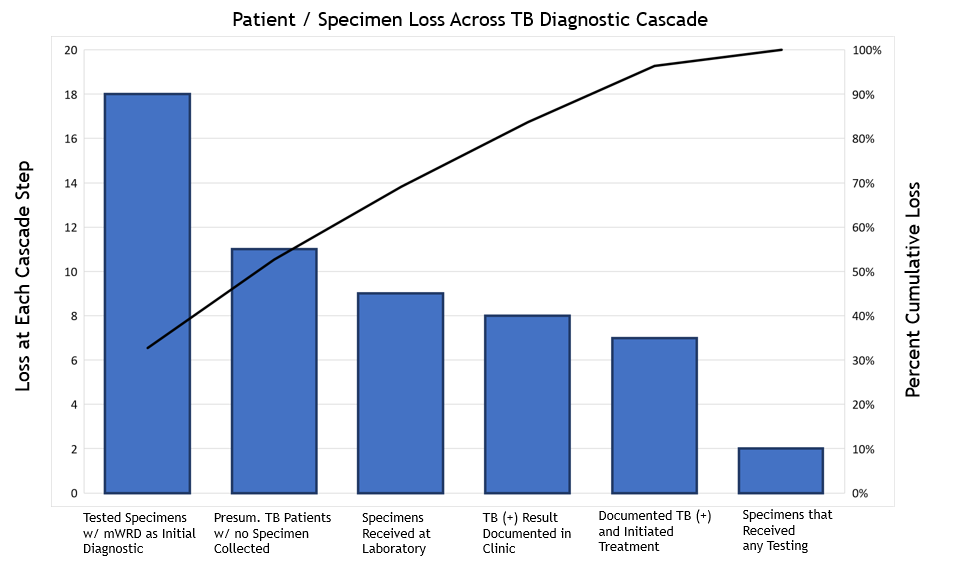 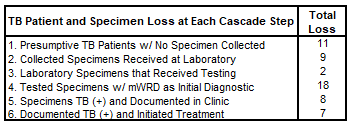 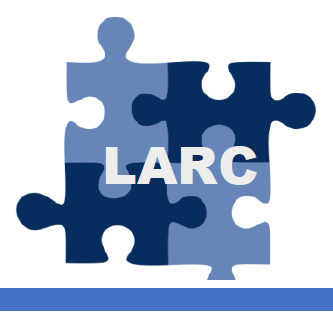 7
LARC Workbook
Learning Session 1 Deliverables
DEFINE/ MEASURE/ ANALYZE
Identify Stakeholders
 Team Formation 
 Map the Process (Current)
 ID/ Prioritize Opportunities
 Project Outline
 Baseline Metrics - Data Collection Tool/Plan
Action Plan
 Elevator Speech
 VOC Information
 Root Cause Analysis
 1 Rapid/Small Test of Change (PDSA)
 Presentation
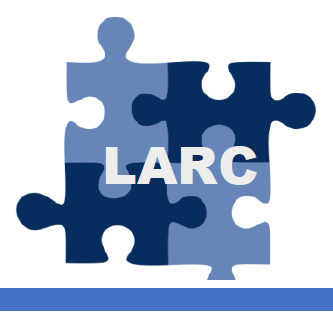 8
LARC Workbook
See You at Learning Session 2!
9
Questions?